CABERNET SAUVIGNON CAMBRIDGE CROSSING
 КАБЕРНЕ СОВИНЬОН КЭМБРИДЖ ГРОССИНГ
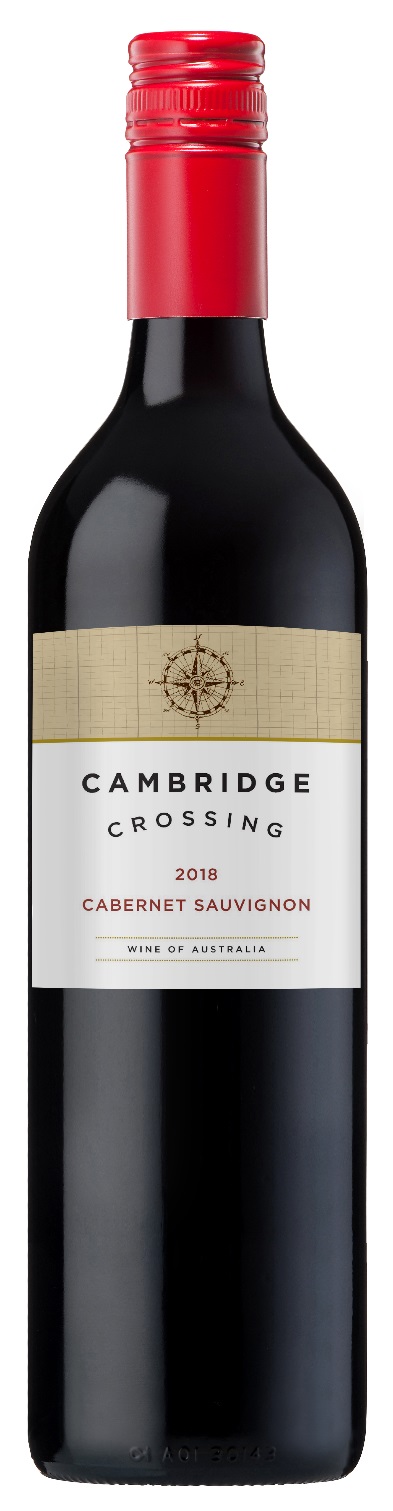 Вино красное сухое
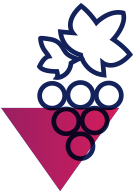 Зона производства: Австралия, Южная Австралия
Способ сбора урожая: механический
Возраст лоз: 35 лет
Сорта винограда: 100% Каберне Совиньон 
Содержание алкоголя: 13,5%
Объем: 0,75л
Хозяйство принадлежит старейшей семейной винодельне Австралии, основанной в 1849 году. Уже пятое поколение занимается производством вина. На этикетке изображен маршрут торговли  австралийского вина. Бочки сплавлялись вдоль реки Кэм до побережья для дальнейшего экспорта в  Англию.
Терруар: на виноградниках преобладают песчаные почвы с известняковой подушкой, что позволяет лозе хорошо контролировать водный баланс на протяжении всего вегетативного периода. Благодаря влаге, которая накапливается в почве во время весеннего периода, виноград останется на лозе дополнительно 3-4 недели, что позволит идеально развиваться аромату и вкусу вина.
Винификация: урожай собирается механическим способом по мере созревания ягод, не допуская их перезревания. Ферментация проходит при контролируемой температуре 22-26 градусов в течении недели. При производстве применяется яблочно-молочное брожение.
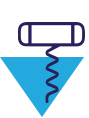 Органолептические характеристики:
Цвет: бордовый с яркими фиолетовыми оттенками.
Аромат: темных ягод, черносмородинового ликера.
Вкус: щедрый, богатый, с выраженными тонами ягодного джема и спелой сливы.
Гастрономические рекомендации: превосходно подходит к насыщенным блюдам из красного мяса, включая стейки и мясо на гриле. Температура подачи: 16-18 °C.
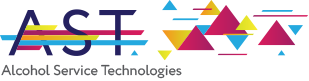 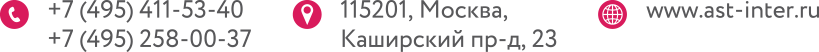